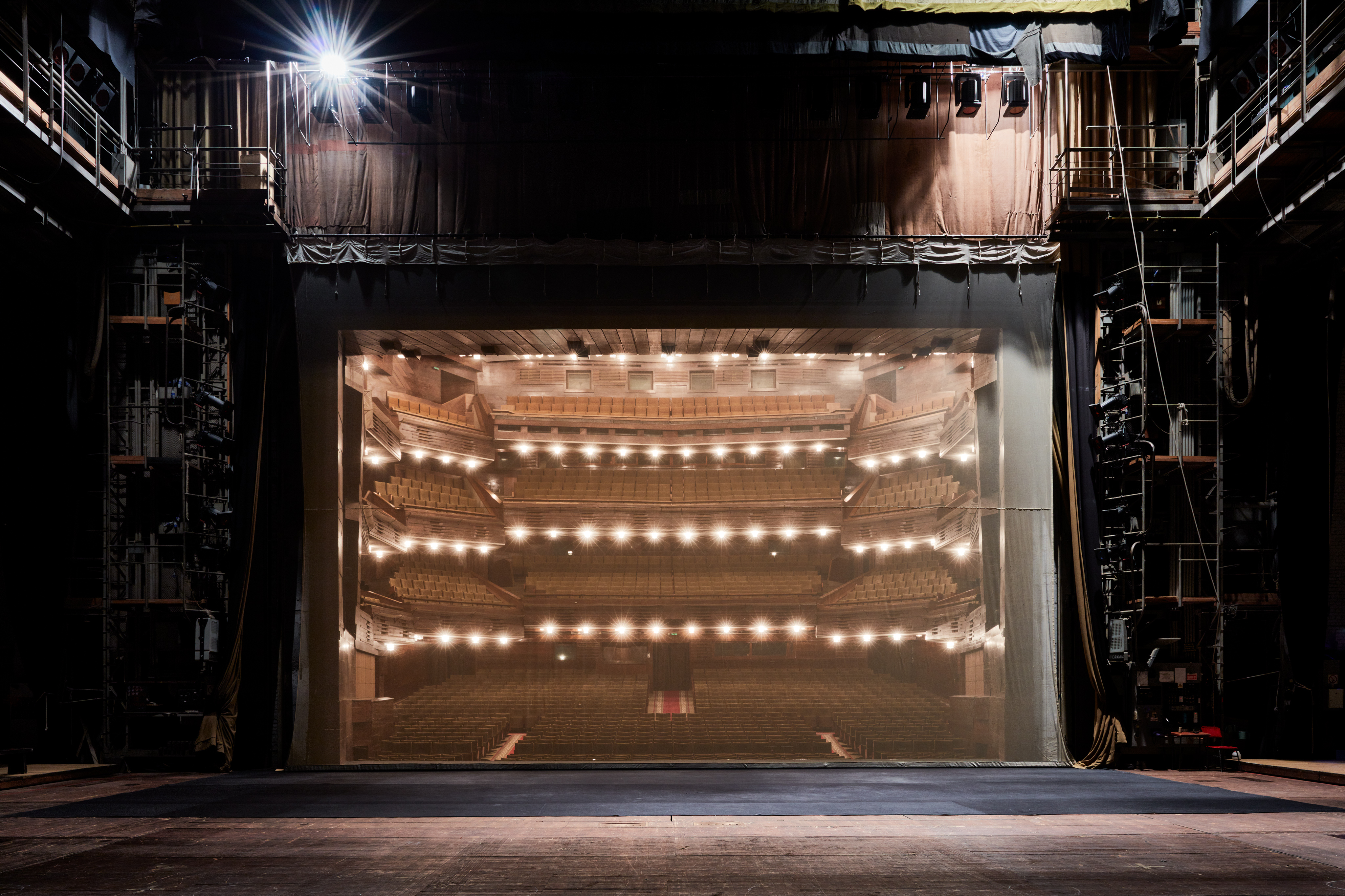 ТЕАТР
Театр Света и Тьмы
бытие, возвышенность и забвение
(к онтологии театра)
 
 
зимний фестиваль искусств в Сочи
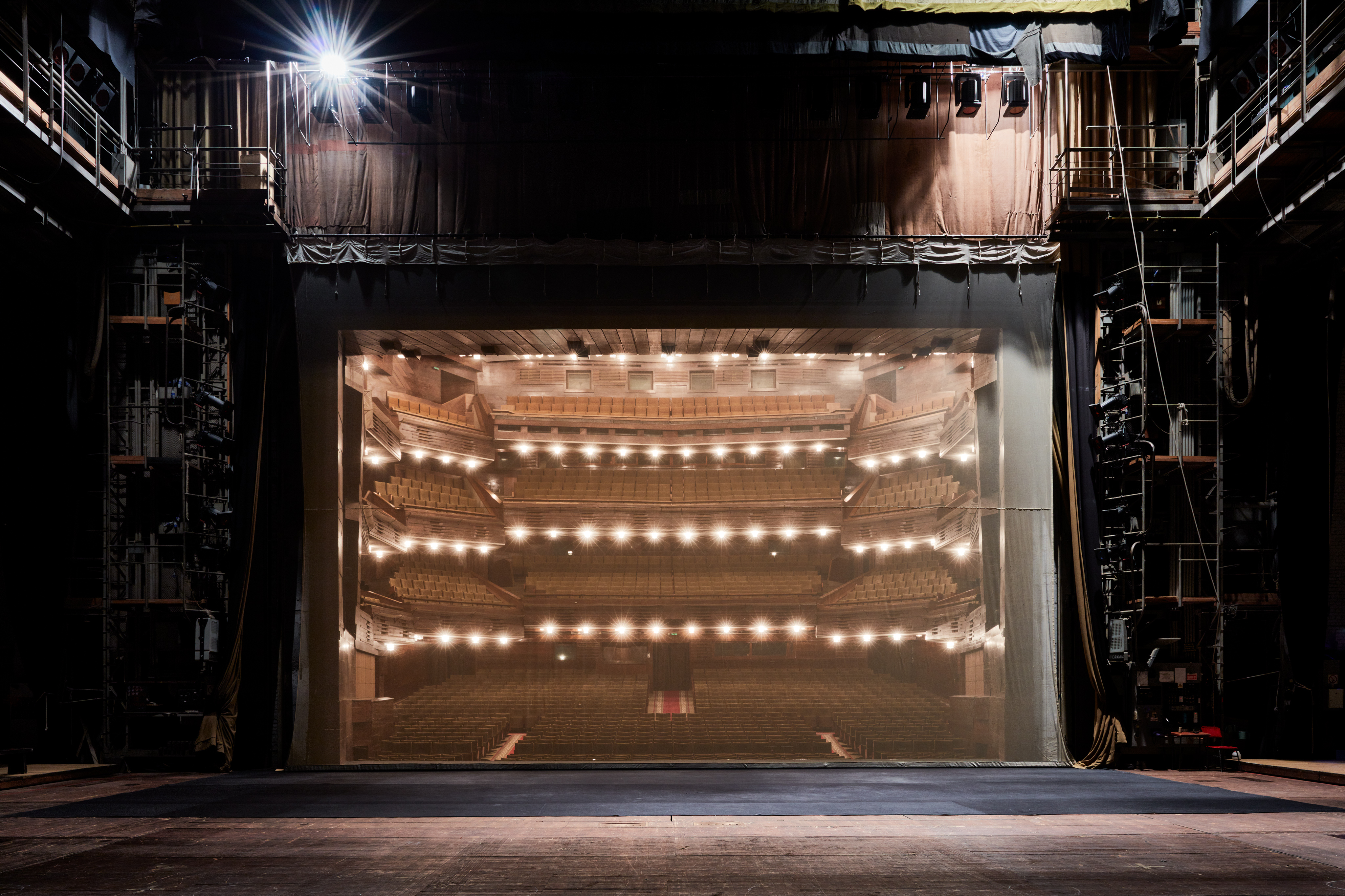 ТЕАТР
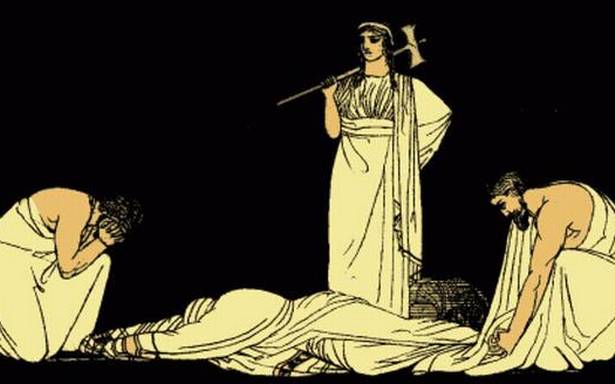 Лекция 2. Театр и возвышенное
Метафизика эстетического
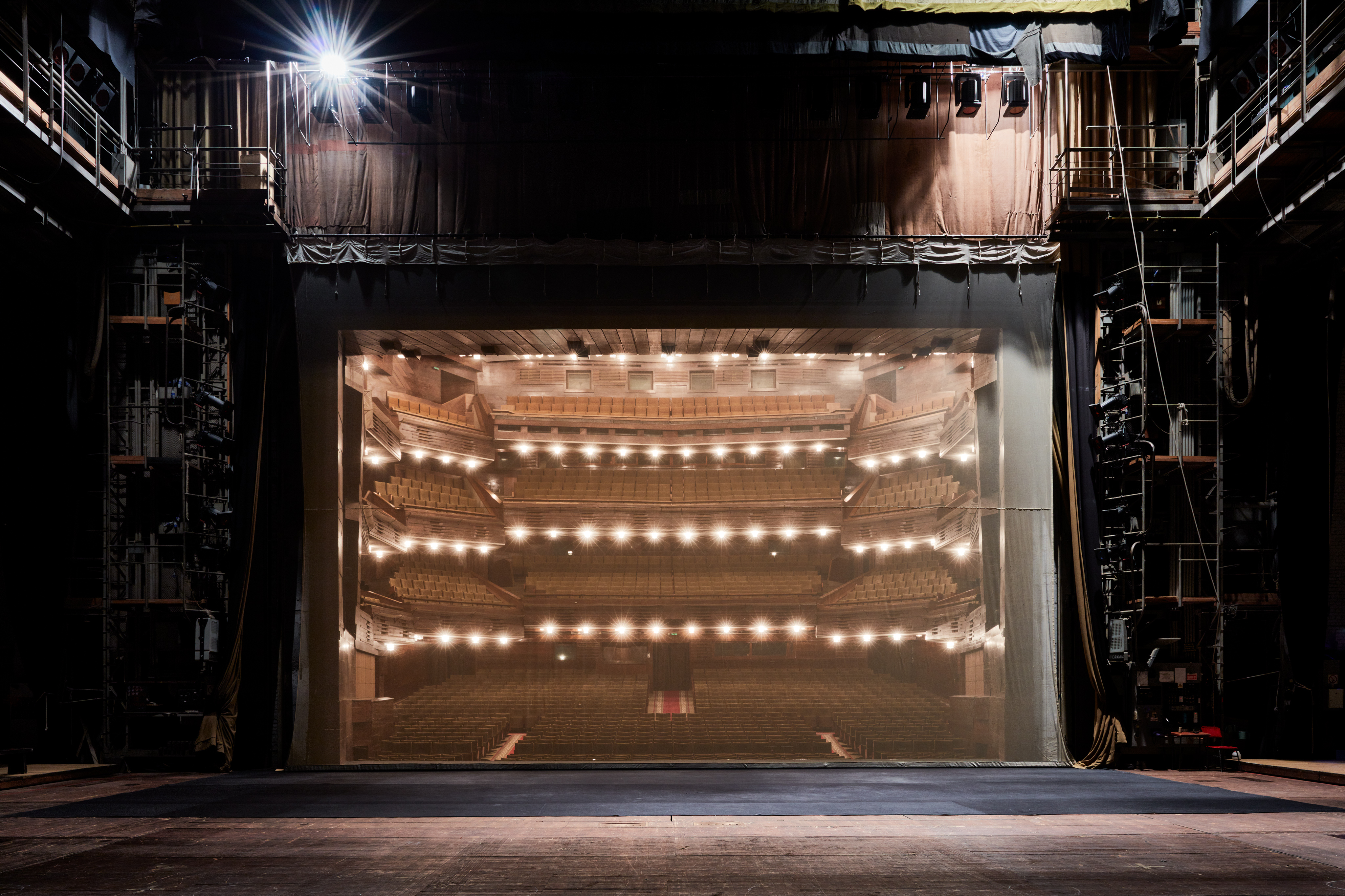 ТЕАТР
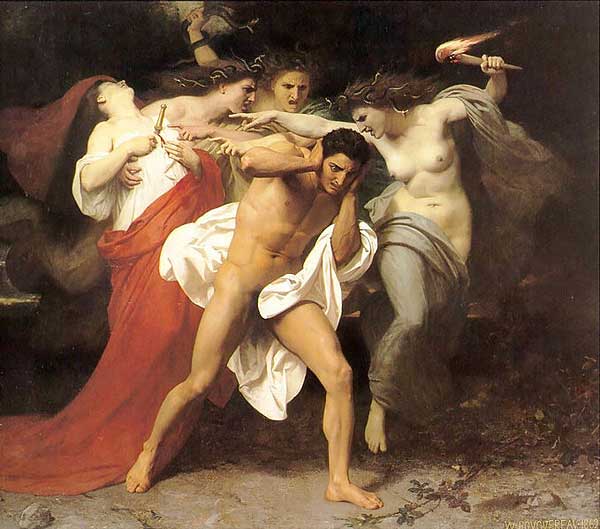 Введение: Определение эстетического
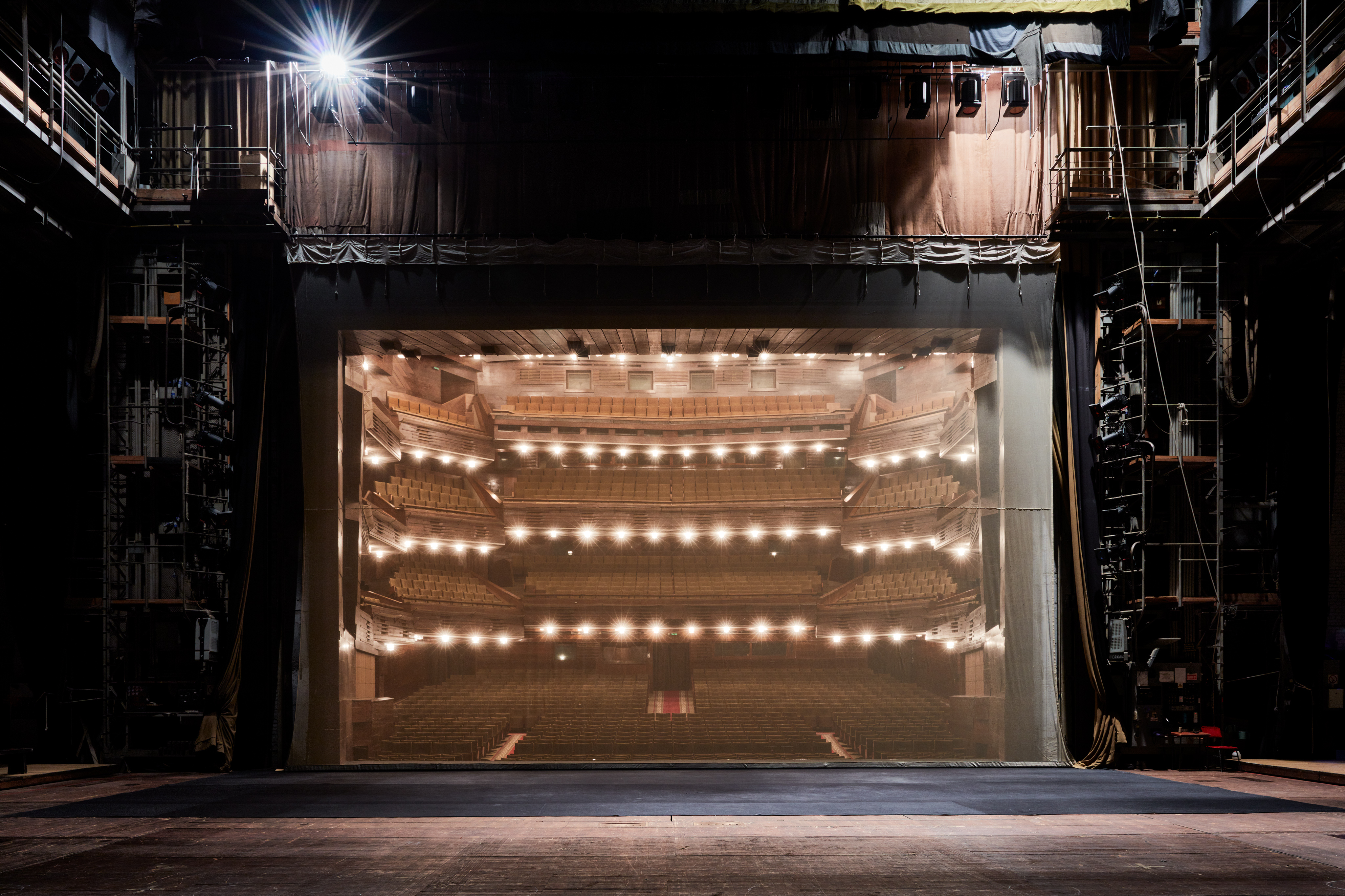 ТЕАТР
Часть 1. Le Sublime и сублимация
Περί ΰψους
Das Erhabene
Le sublime
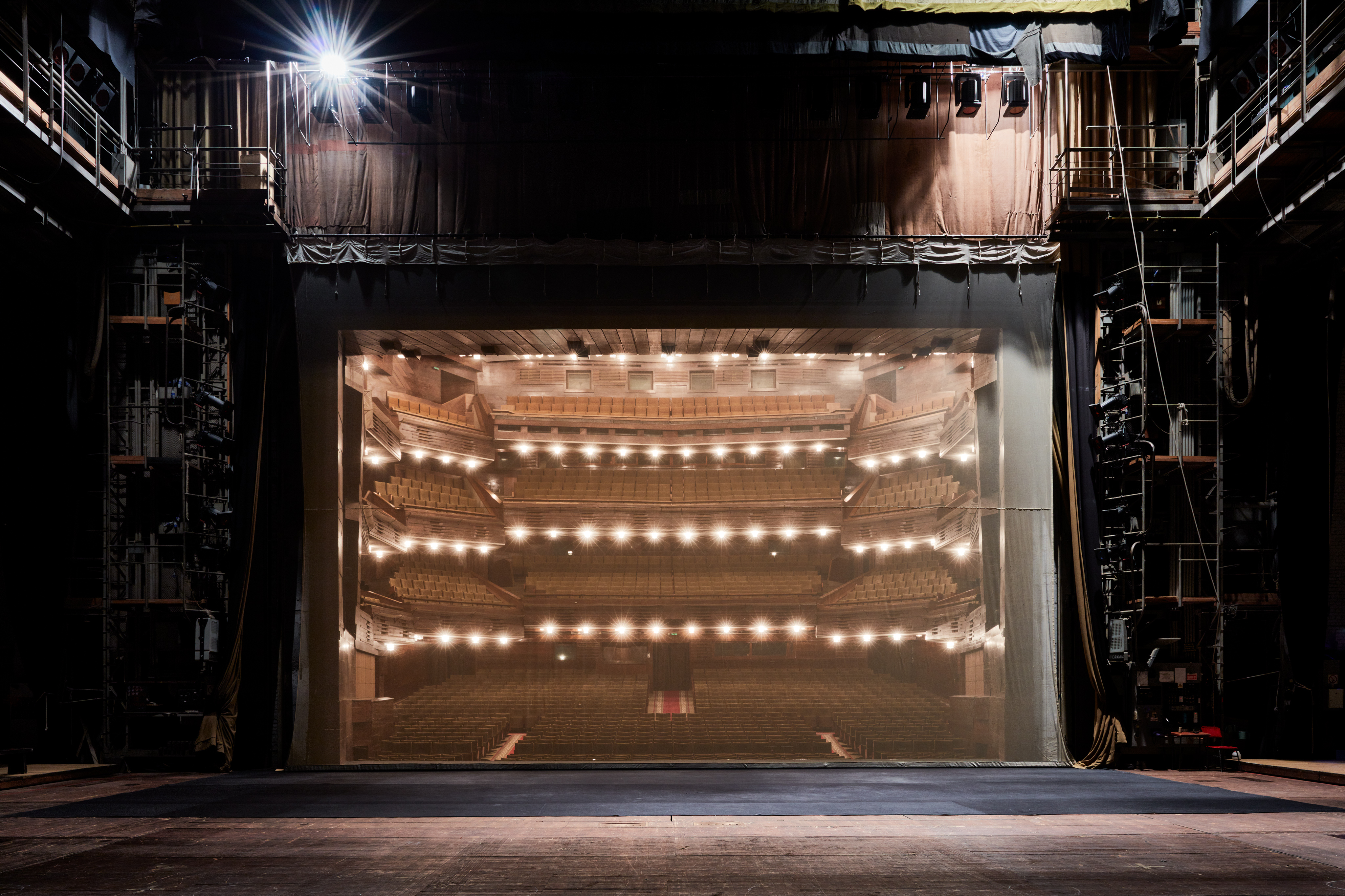 ТЕАТР
Дуализм эстетического
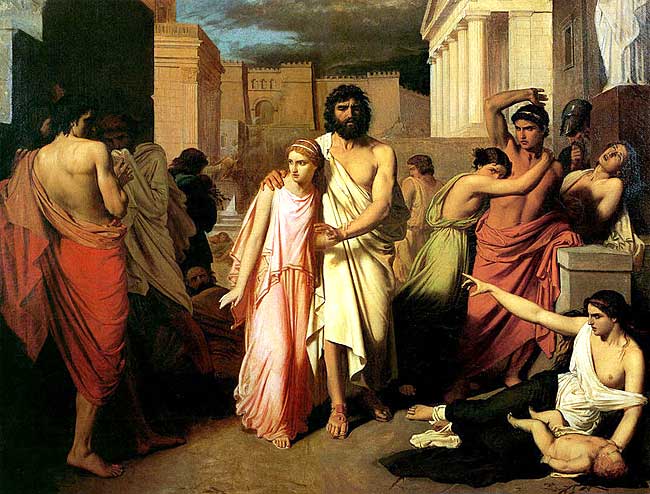 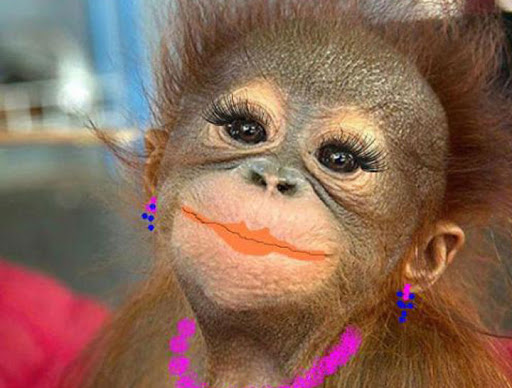 Красивое vs Возвышенное
Эдмунд Бёрк
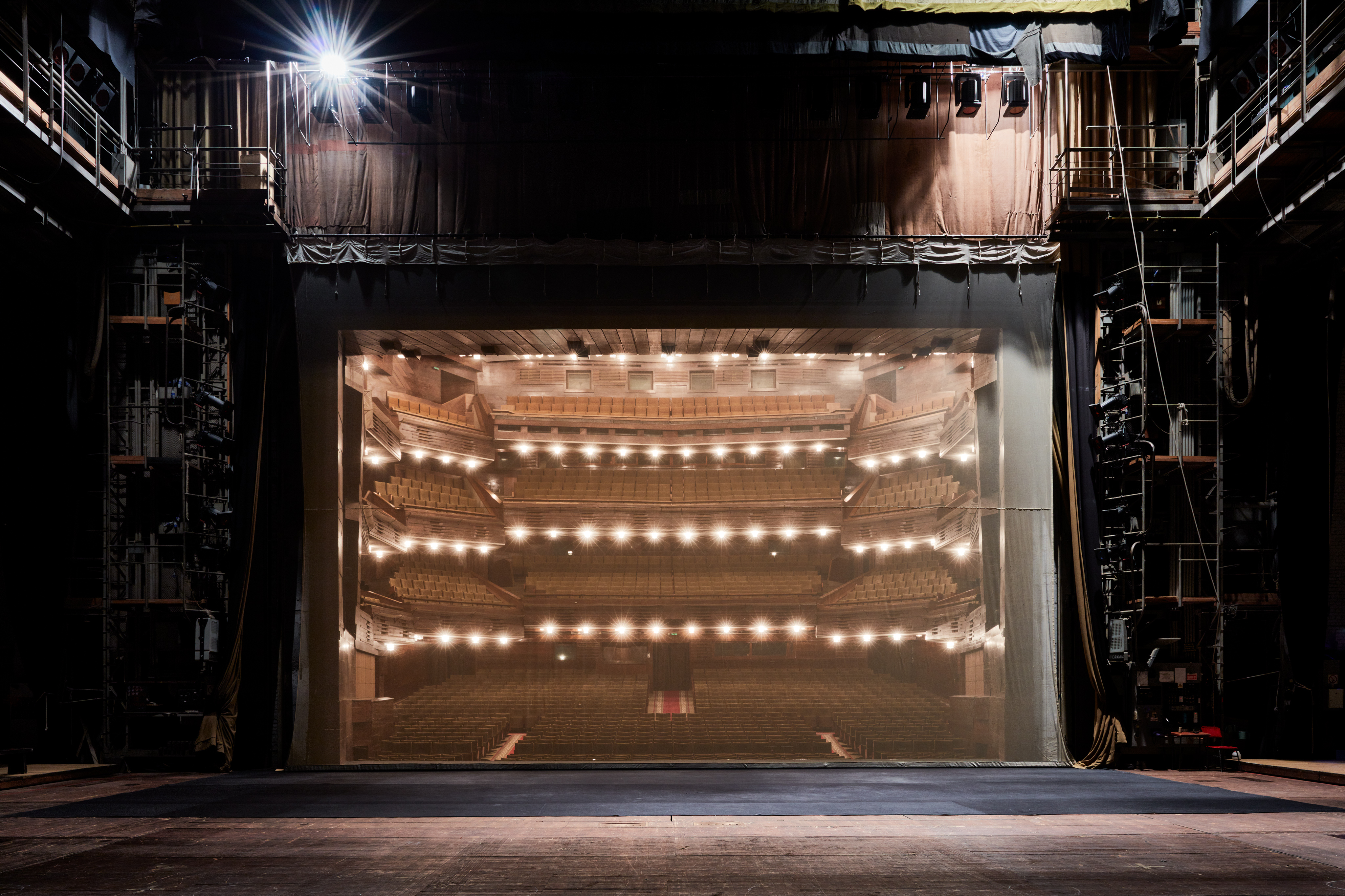 ТЕАТР
Часть 2. Сакральность
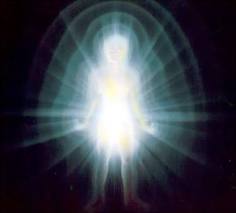 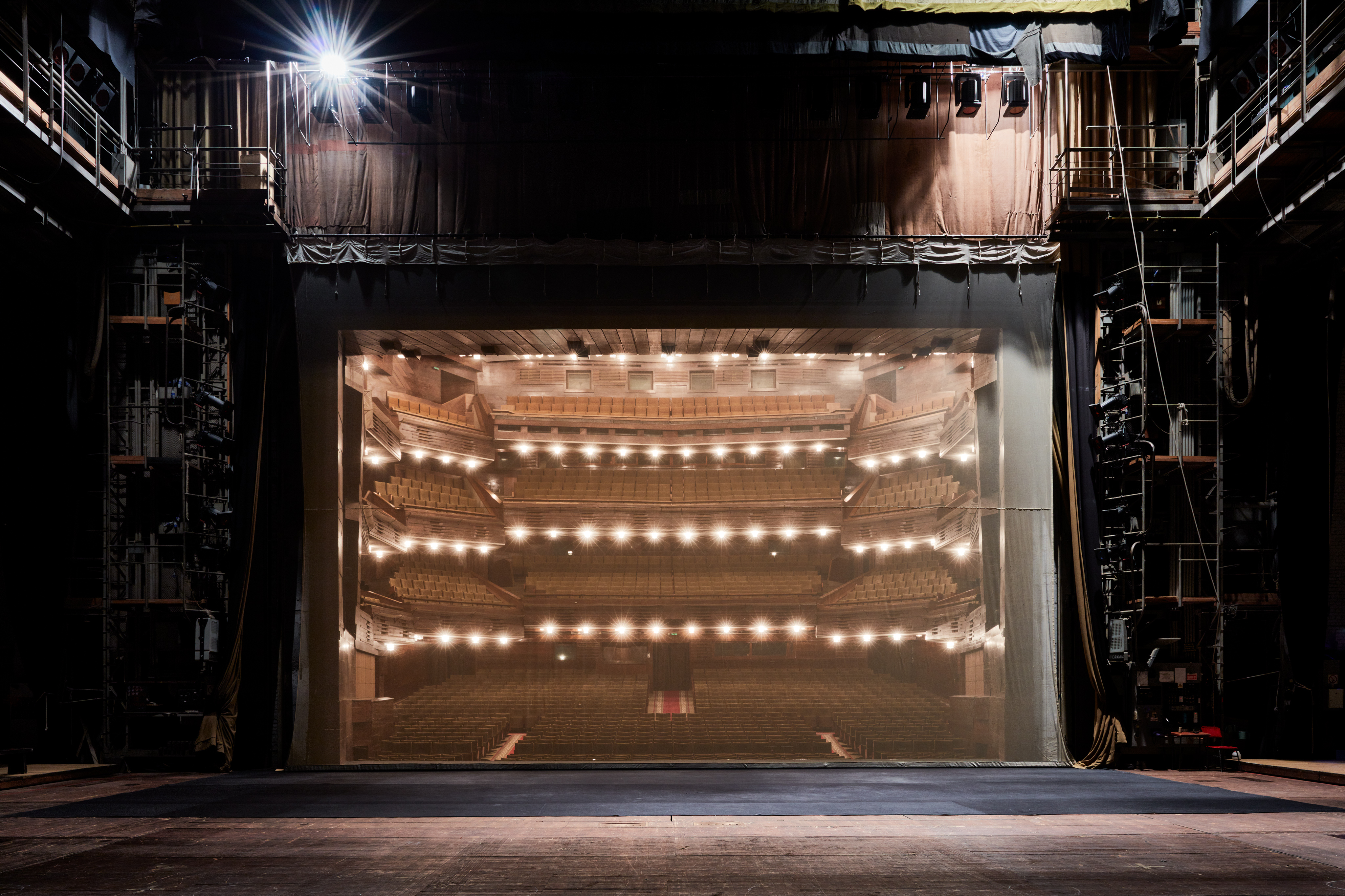 ТЕАТР
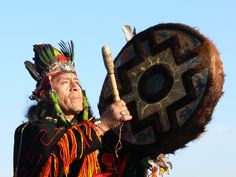 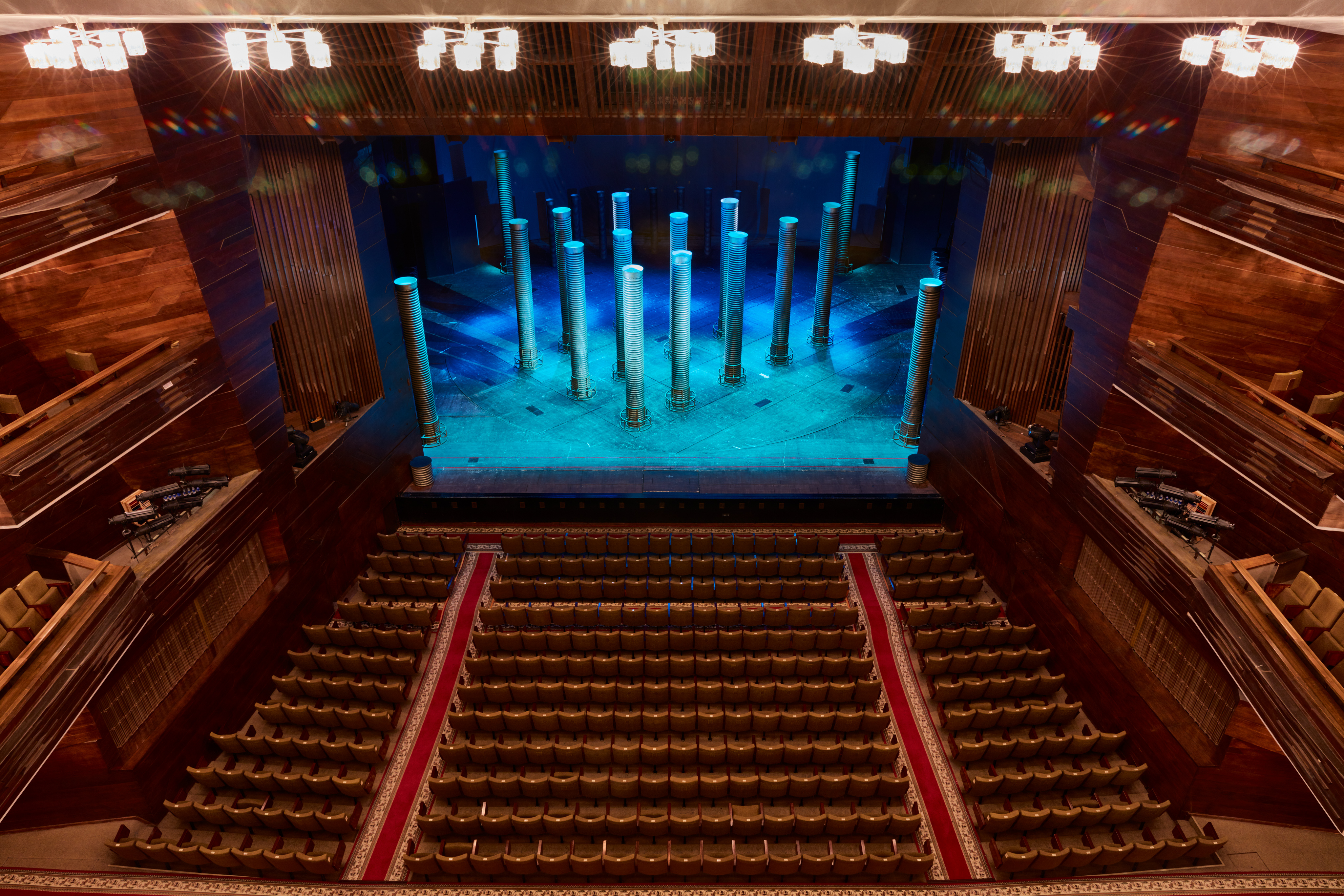 ТЕАТР
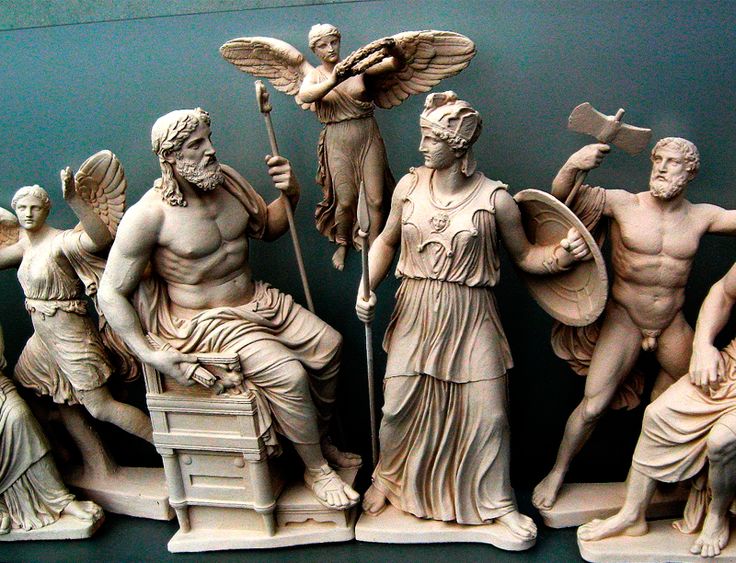 Часть 3. Актер и сакральное
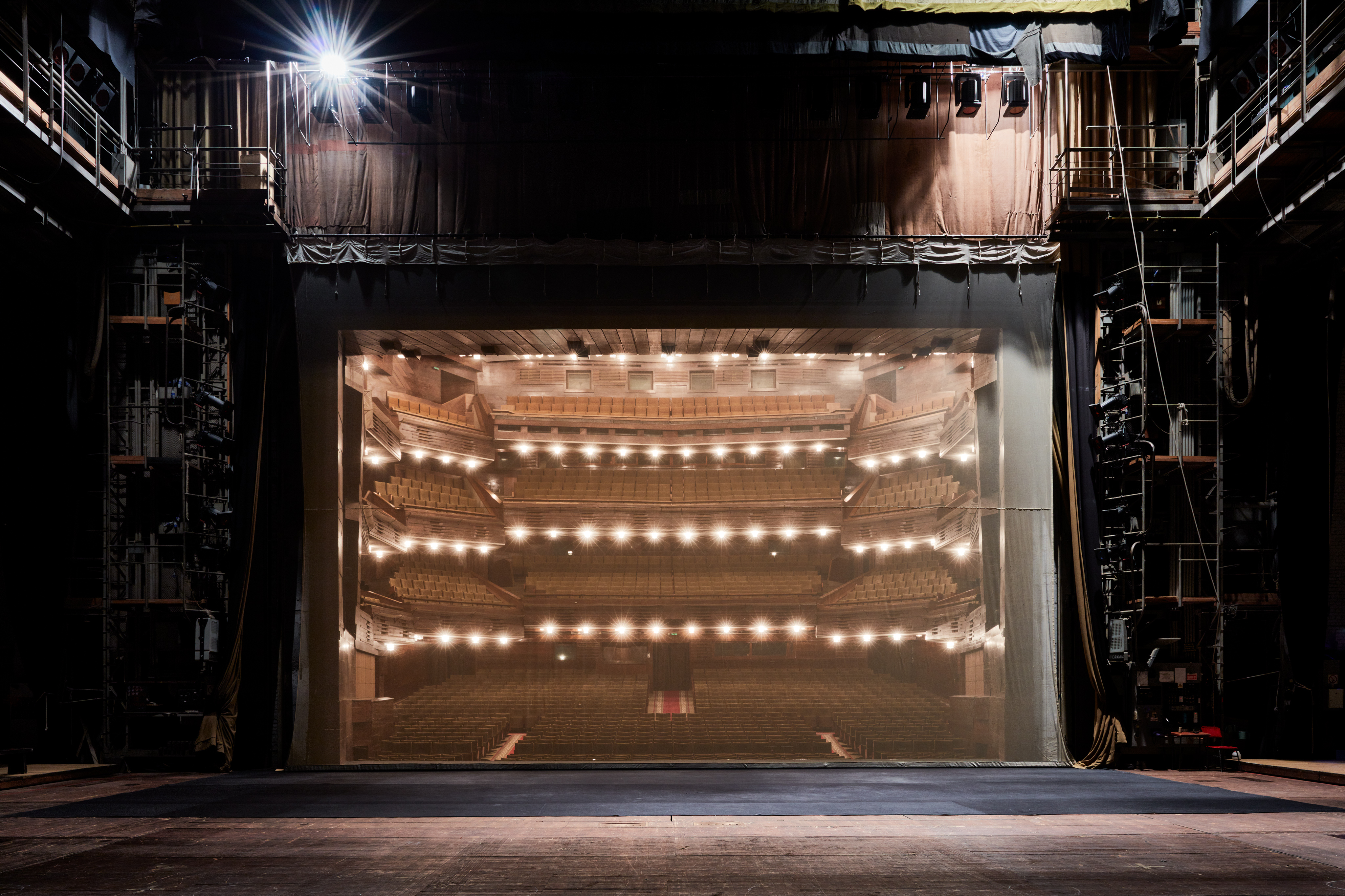 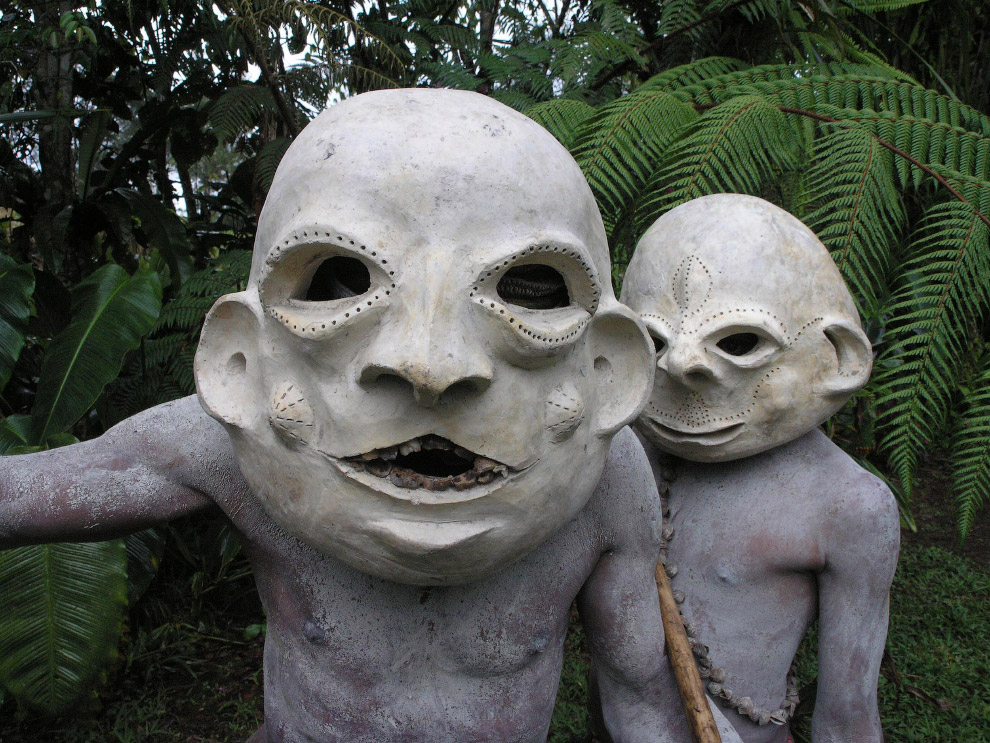 ТЕАТР
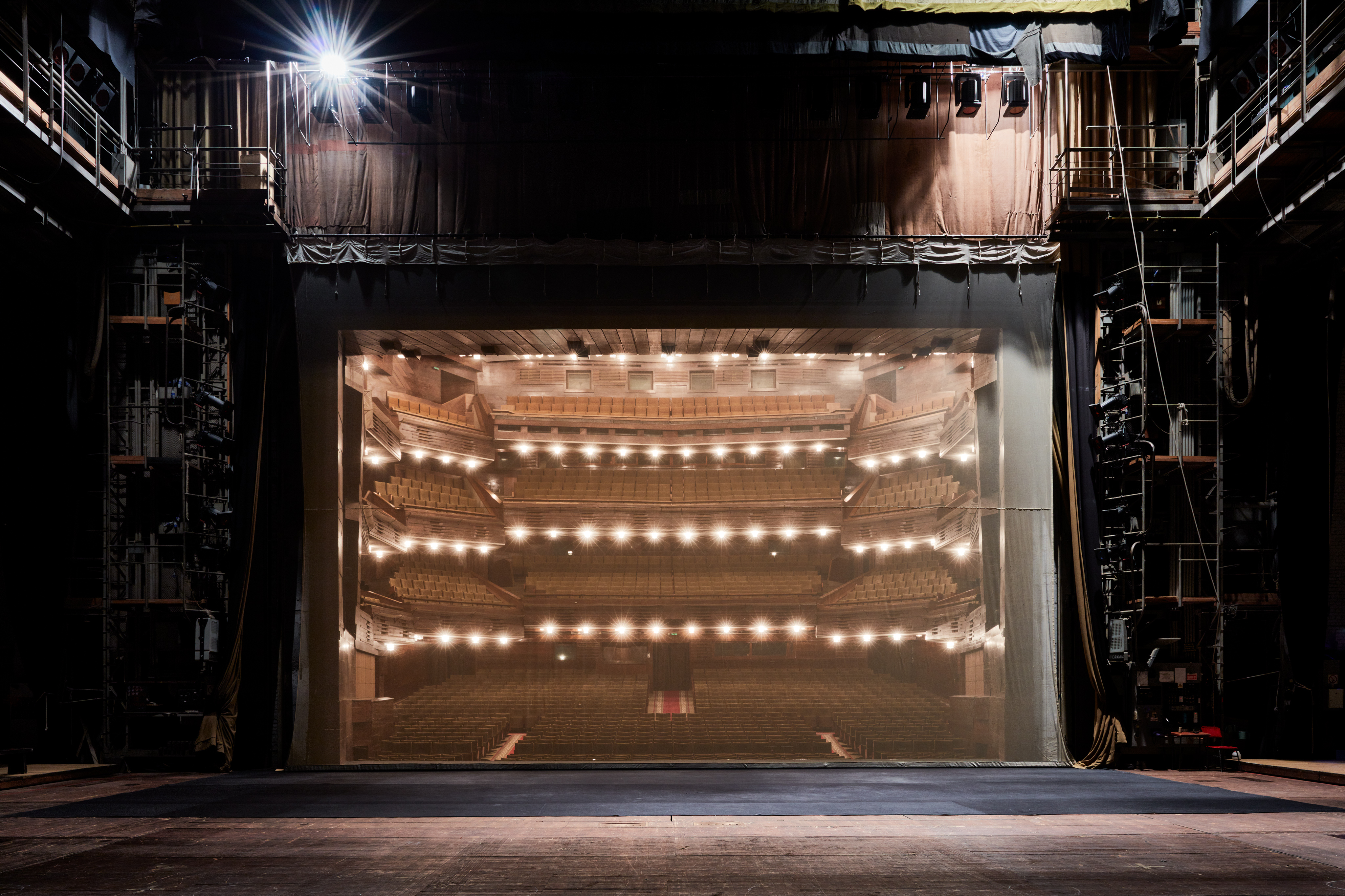 ТЕАТР
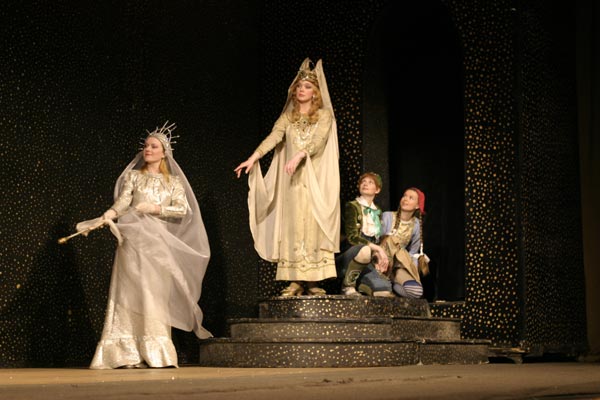 Театр души Метерлинка 
Nous vivvons dans le sublime
Сокровище смиренных Trésor des humbles
Станиславский и душа 
психологический театр и как его надо понимать
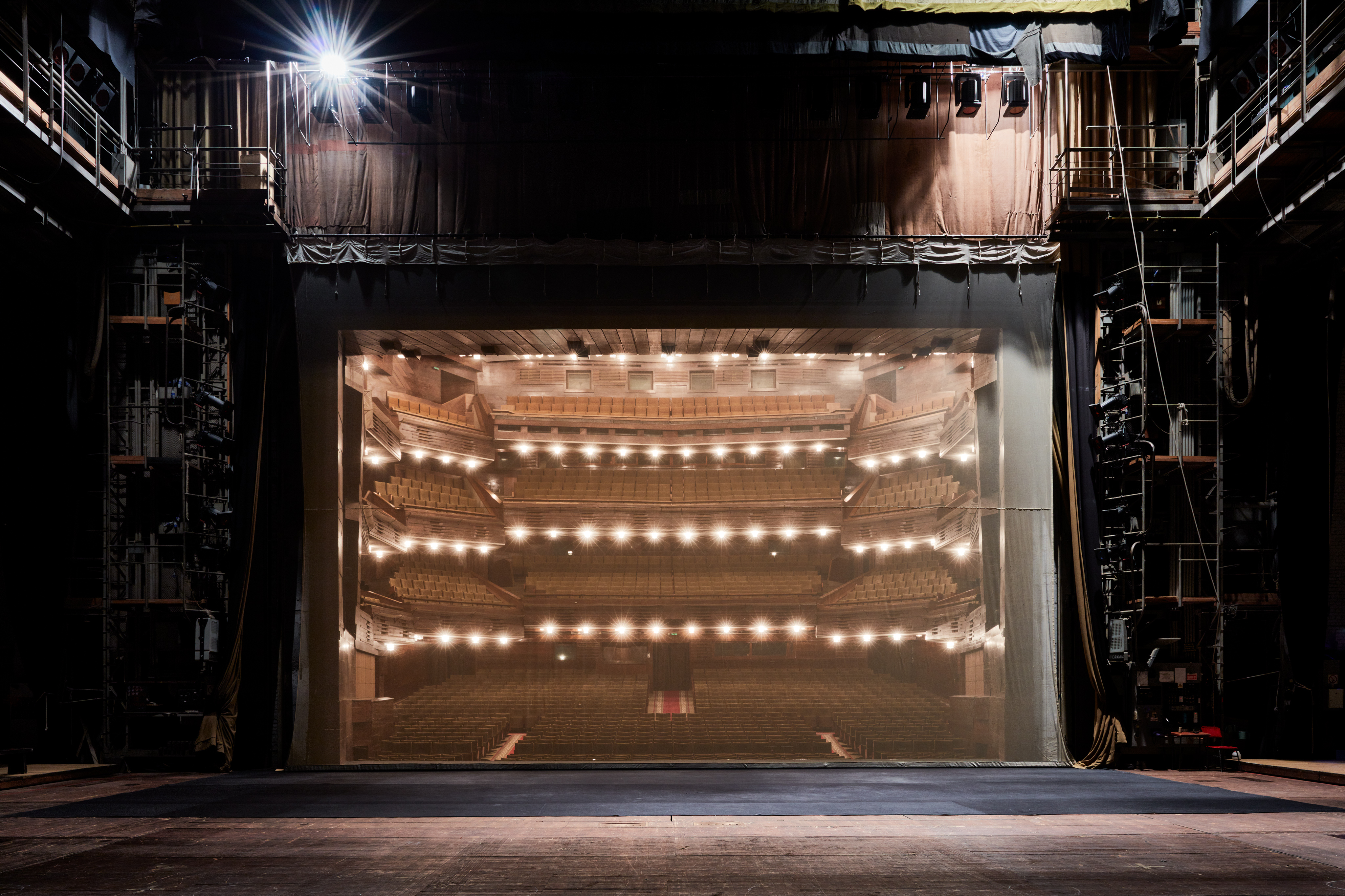 ТЕАТР
Заключение. Возвышенное 
как смысл театра